uLOG Carrier and RF.
Uros Mavric 
					Collaboration Meeting, Świerk, 20.2.2013
Current Staus of the Project.
RF Board : 
Changes in the Schematic:
REF auxiliary output (e.g. for KLMs), 1.3 GHz , +15 dBm output
By-passable (resistors) RF amp on the main REF distribution probably not enough power for the REF and LO
Resistor transformers for voltage and RF power readings on the side of the RF board instead of carrier
LoPro Dielectric instead of normal RO4003C -> smaller roughness with thicker copper
1.5 oz copper -> better thermal characteristics
Pinout change of the interface connector to simplify routing on the carrier 
Complete re-routing of the ver. 1 RF board was needed 
power layers still to be routed
Carrier Board :
Schematic defined (MMC section still to be changed due to MMC1.0 compatibility)
To be finished:
Application MC connections to the MMC, ADCs, JTAG
MMC
Final pouring and RF via stitching
Power layers almost done
Next Steps.
Define the missing sections:
MMC
All the rest that comes up every week
Manufacturing of 3 prototypes (RF and Carrier):
Exception PCB – PCB manufacturer
Screaming  circuits – Assembly house
The first tests will be done at DESY
None of the components is critical from the point of view of lead time:
ERNI connectors – 6 spares anywhere? 
In parallel the shields are being manufactured
Open Questions.
MMC
Temperature regulation:
General principle (fully isolated system or regulation of specific areas)
Mechanics will be defined by the temp. regulation principle
The TEC mezz. will be manufactured after the prototypes have been delivered.
Current 3D Views.
RF Board
Carrier Board - Top
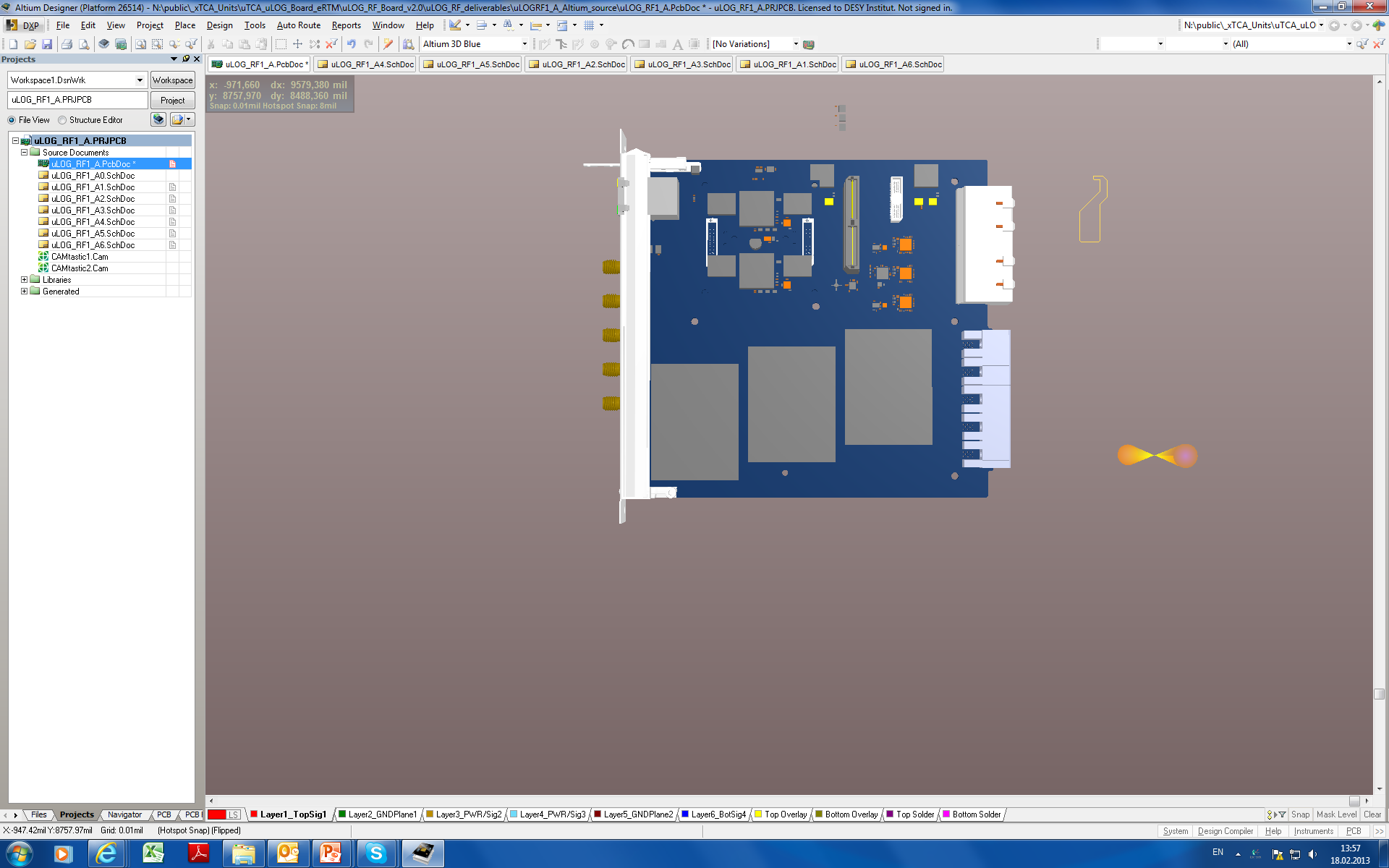 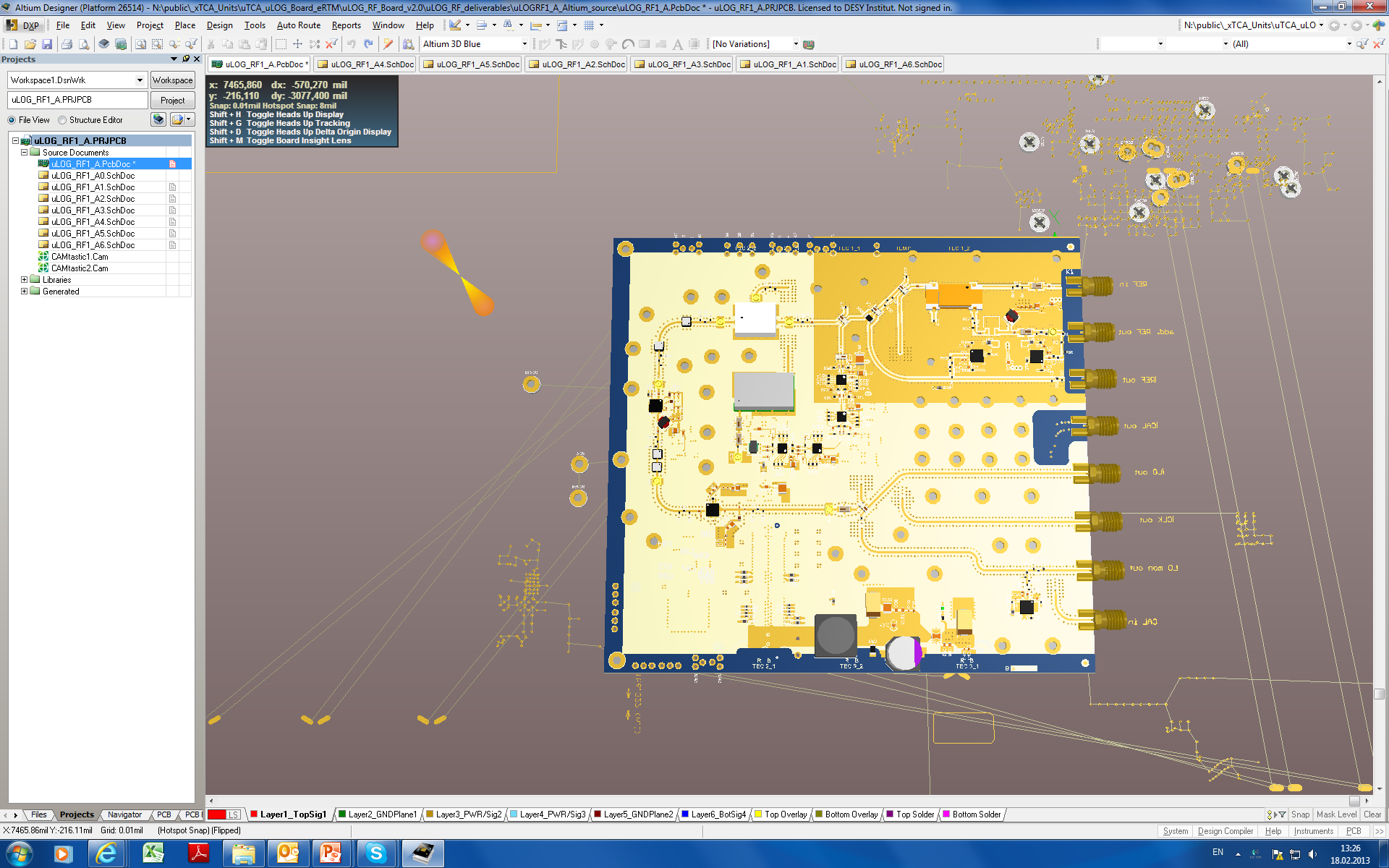 LO Gen
Carrier Board - Bottom
Distribution Mezz. boards
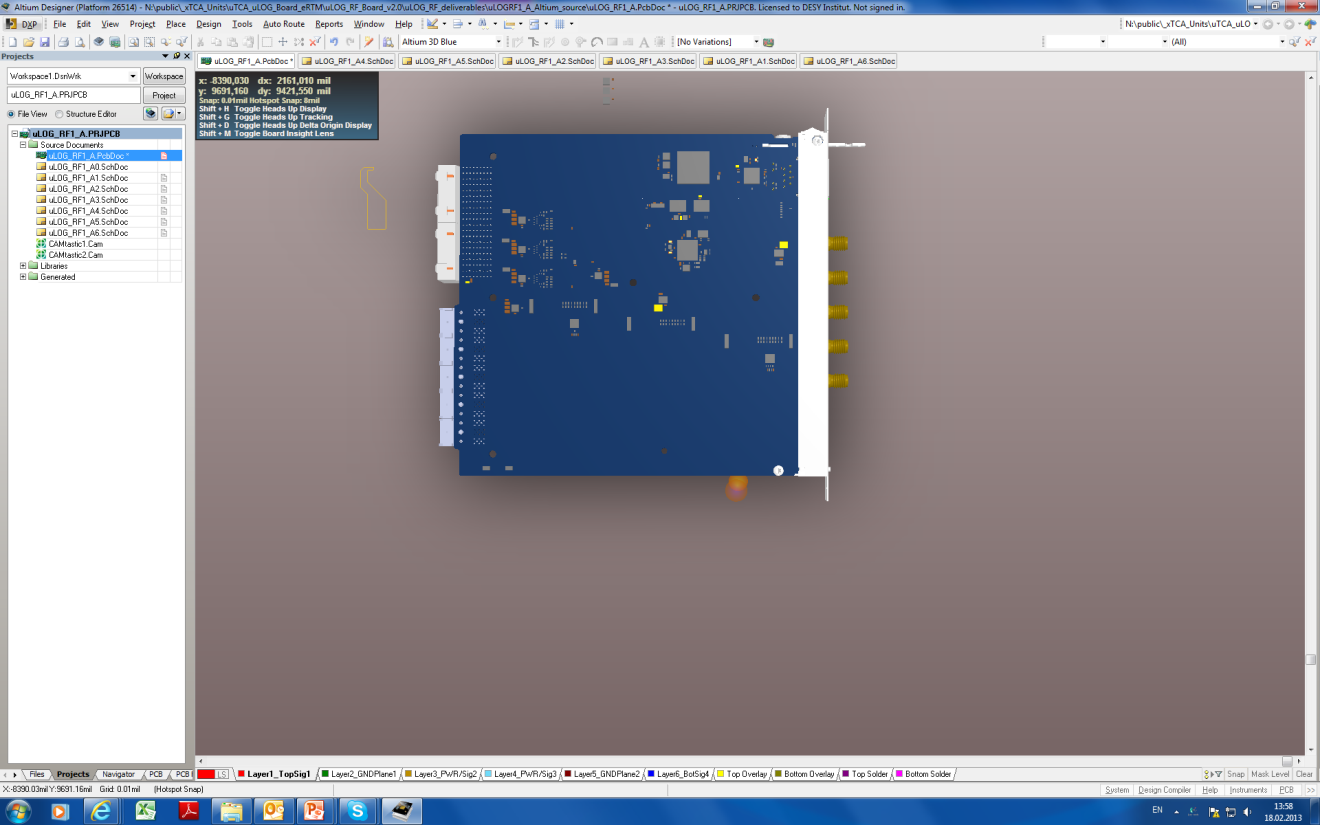 RF&Carrier
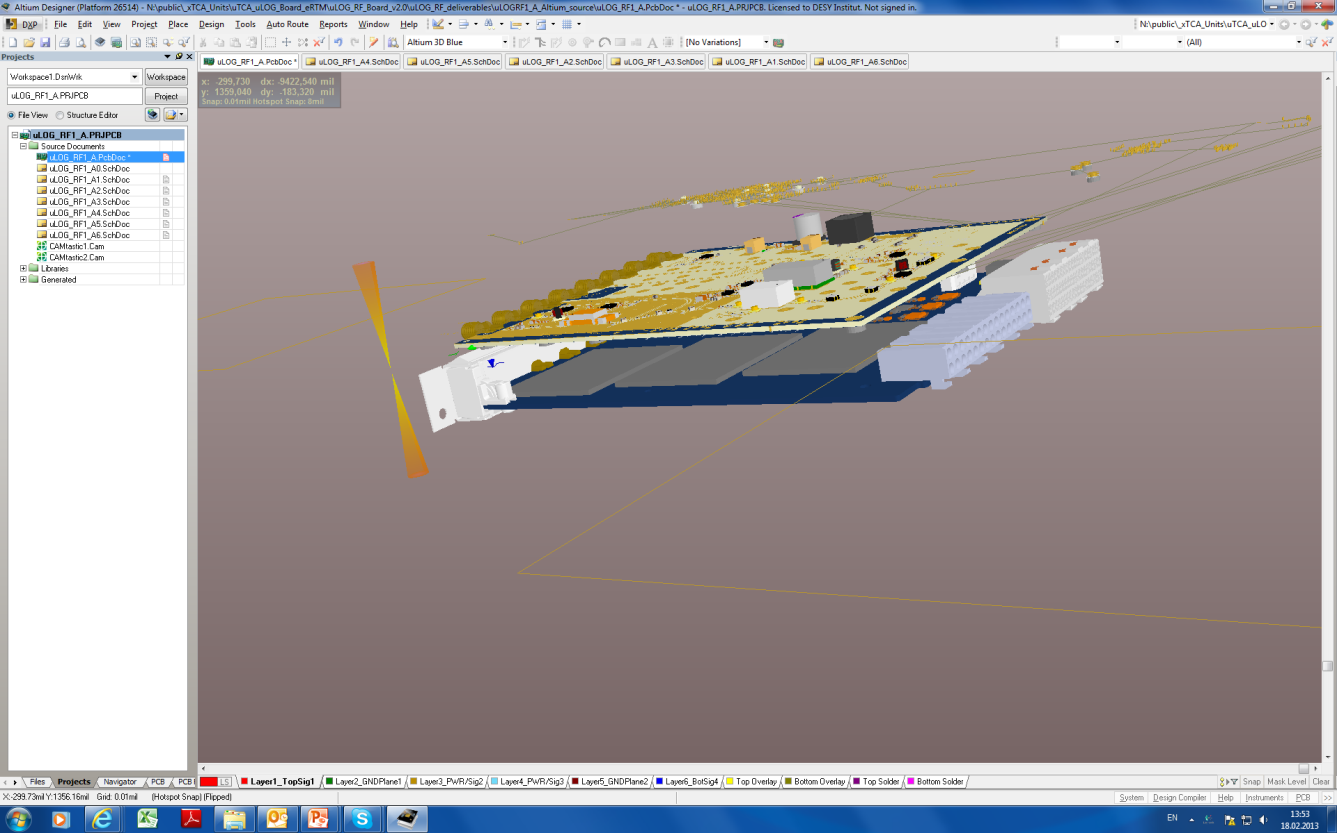 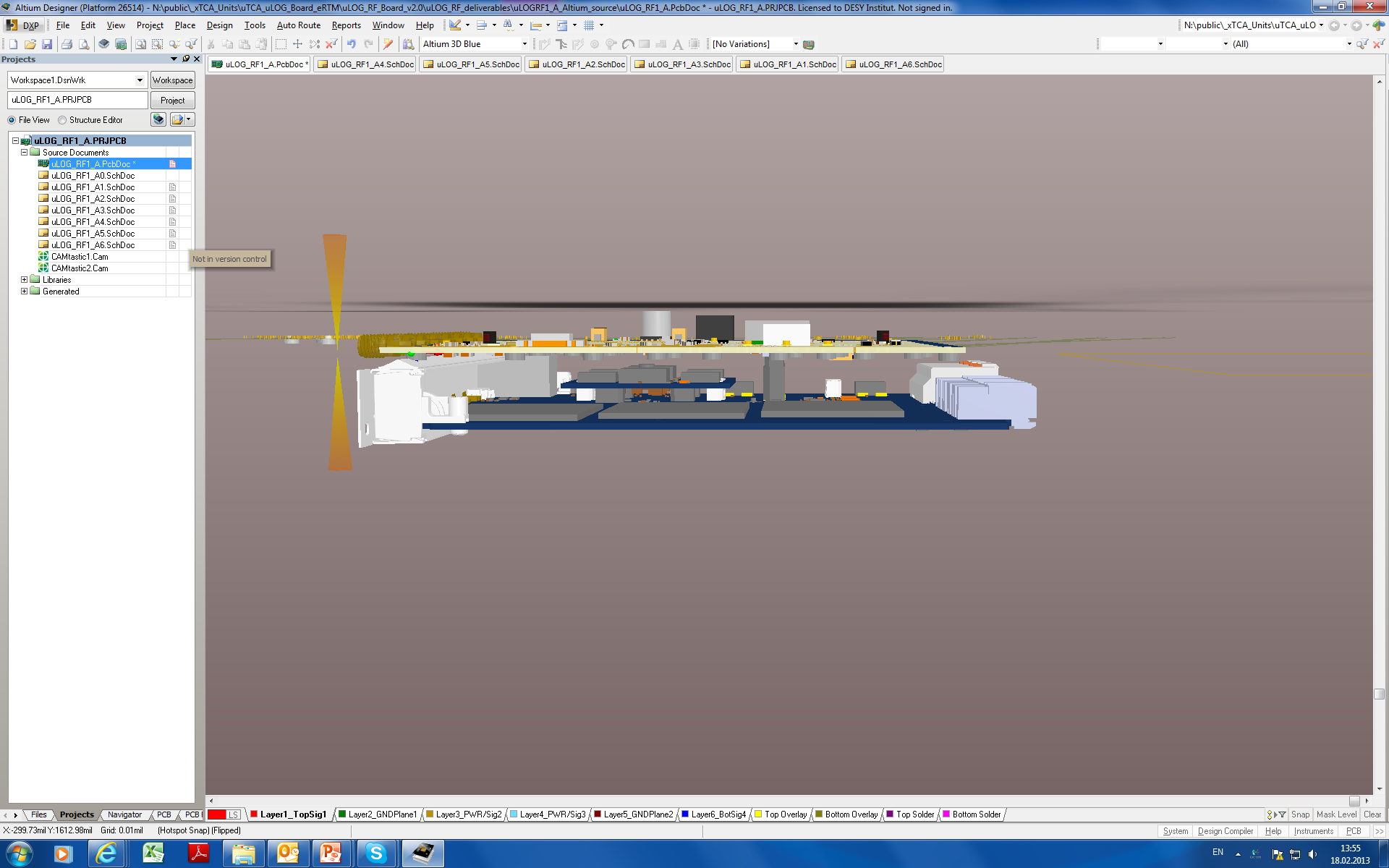